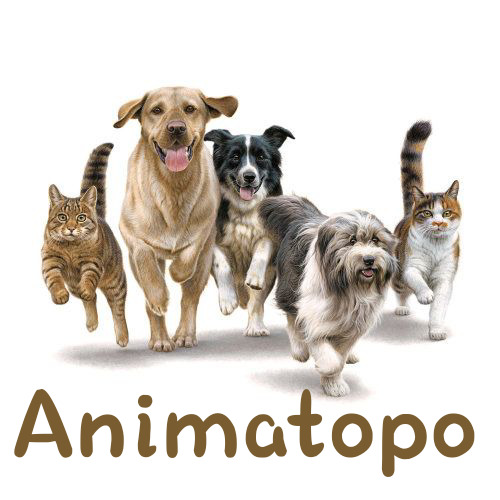 Não deite fora a comida , podemos transformá-la!
Quem somos?
Eu sou a Cátia Brasil tenho 12
anos, frequento a turma do 6ºA da
E.B.I de Vila do Topo.
Eu sou a Maria Clara Silveira, tenho
11 anos, frequento a turma do 6ºA da E.B.I
de Vila do Topo.
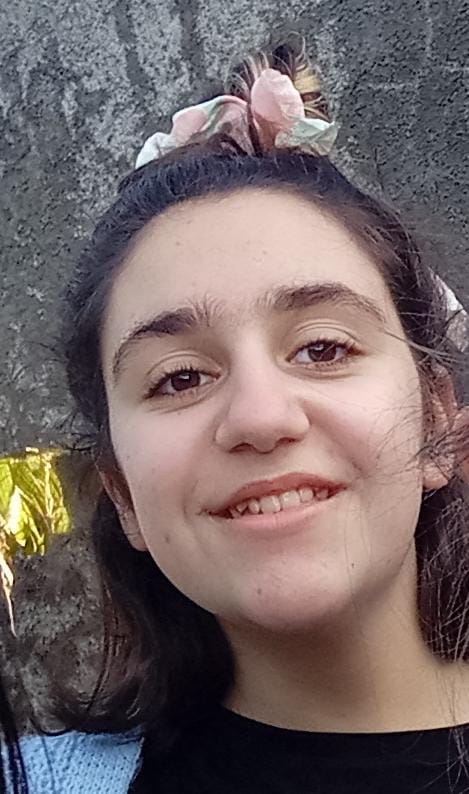 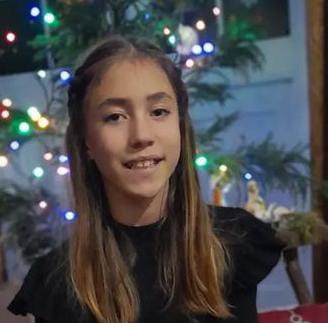 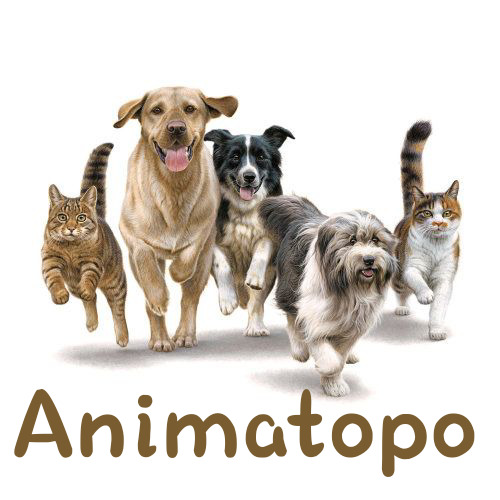 O nome do nosso projeto e o nosso slogan:
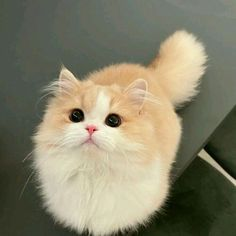 O nome do nosso produto é “Animatopo”  (animais+topo) e o nosso slogan é “Não deite fora a comida , podemos transformá-la!”.
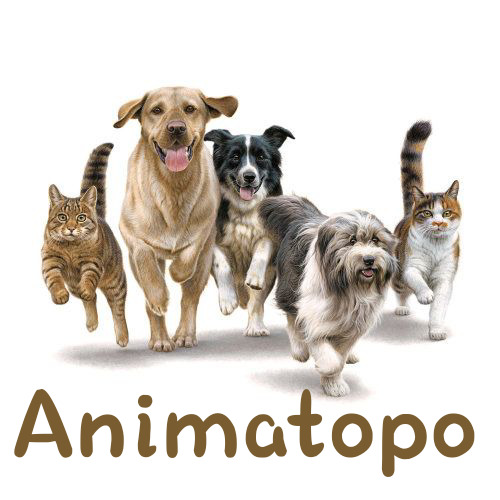 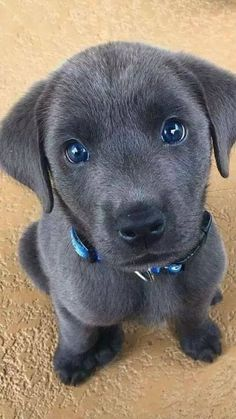 que problemas pretendemos resolver?
Combater o desperdício alimentar e como tal apresentar um produto mais acessível e saudável, sem produtos químicos,  ajudando a proteger o ambiente. Com a reutilização de roupas, contribuímos para a redução da pegada ecológica. Pretendemos, também, colaborar com instituições de animais ou alimentar animais abandonados.
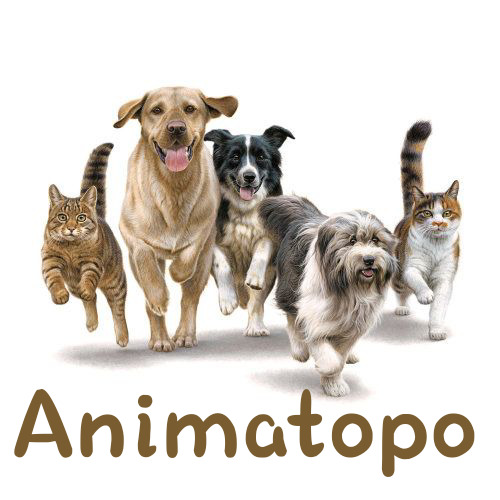 O Que pretendemos fazer ( OS NOSSOS PRODUTOS)
Pretendemos fazer ração e petiscos com sobras ou restos de comida que seria desperdiçada, na nossa escola, nas nossas casas e também em restaurantes.   
  
Assim como a criação de brinquedos, feitos com roupas e outros produtos que já não servem e que iam ser desperdiçados.
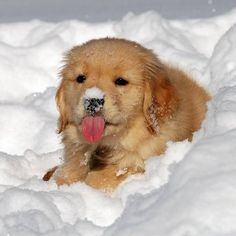 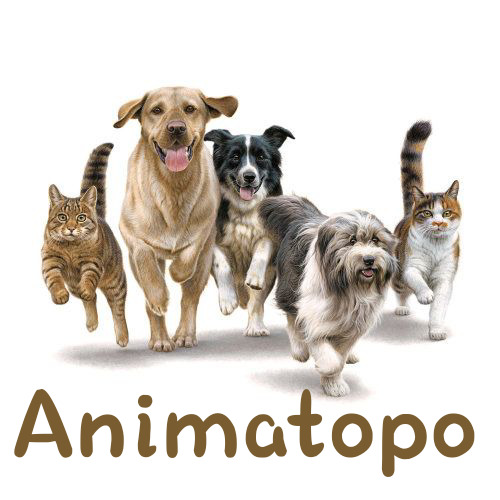 OS NOSSOS COMPROMISSOS COM OS OBJETIVOS E DESENVOLVIMENTO SUSTENTÁVEL:
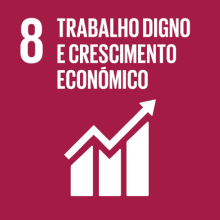 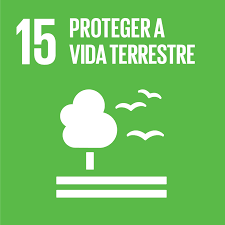 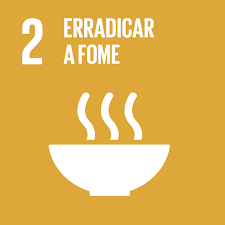 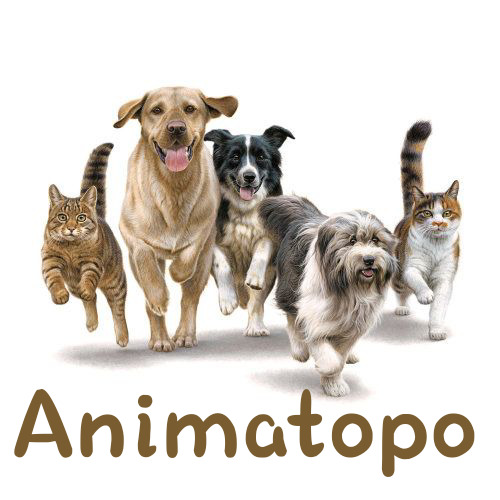 quem é o nosso público alvo:
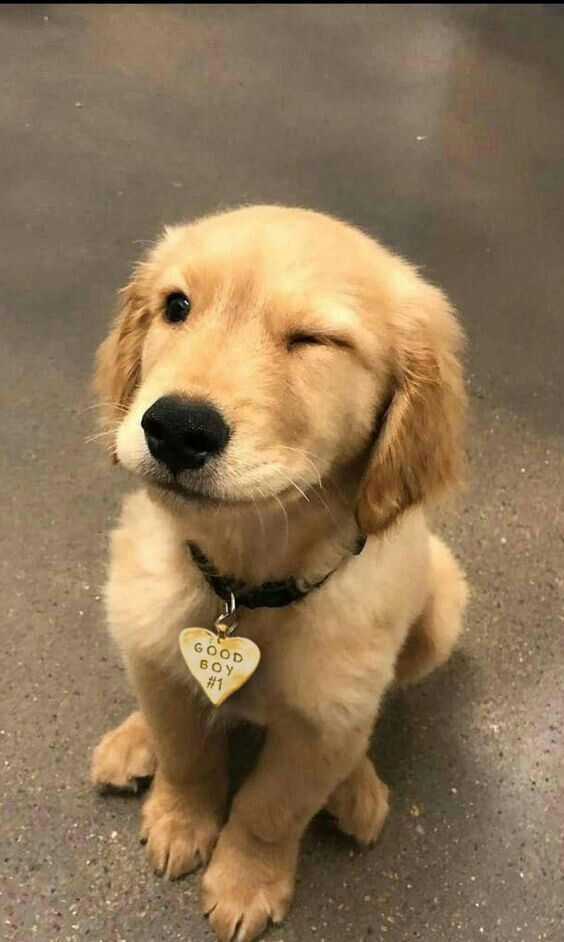 O nosso público alvo são:
criadores de animais;
pessoas que se preocupam com animais ;
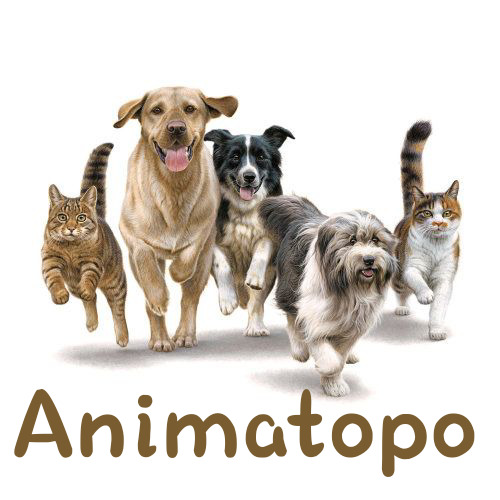 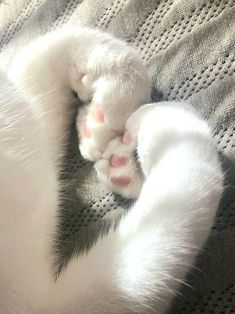 Inovação
Existem no mercado várias rações para animais, assim como brinquedos. Contudo, os nossos produtos assentam no seguinte:
aproveitamento do resto de comida e de tecidos para dar uma reutilização;
aposta em embalagens em vidro e outros produtos não poluentes ;
Procura responder aos ODS;
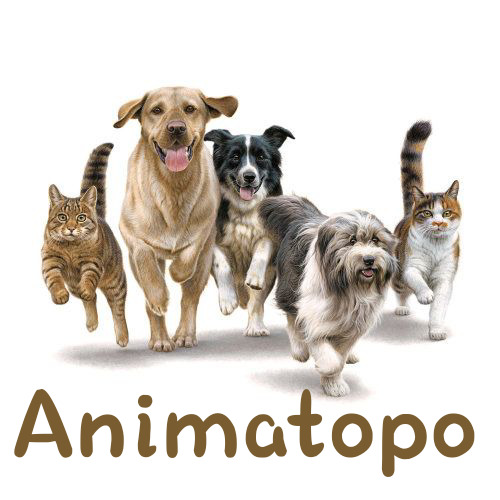 Como Colocar em prática
1.º Recolha de restos de comida em restaurantes, cantinas e em casa de familiares 
2.º  Recolha de restos de roupa 
3.º Confeção da comida e de roupas para os animais
4.º Divulgação dos nossos produtos
5.º Comercialização dos produtos
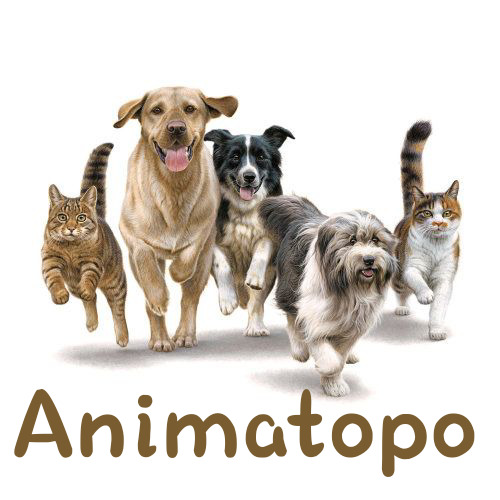 quem são os nossos parceiros e os nossos concorrentes:
Os nossos parceiros são a escola, os nossos pais, restaurantes, família e amigos.
Nossos concorrentes são outras marcas de brinquedos e alimentos para animais de estimação que, além de conter produtos químicos, são caros.
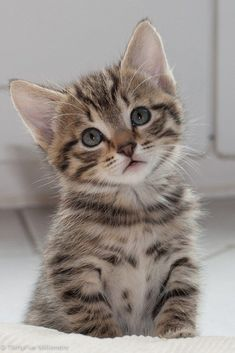 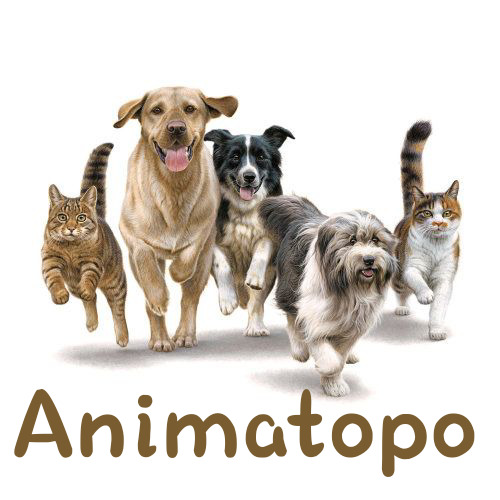 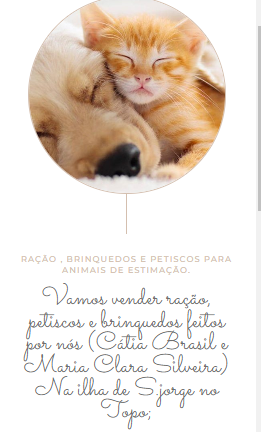 Onde vamos divulgar a nossa ideia:
Utilizaremos as redes sociais, tais como: Facebook, Instagram, gmail e na divulgação do nosso site, que pode ser consultado abaixo. Evitando o desperdício de papéis na consciência do cuidado com o meio ambiente.
Link do nosso site: https://msha.ke/animatopo.
O nosso gmail:animatopo.pt@gmail.com
O nosso facebook: Animatopo São Jorge
O nosso Instagram: animatopo.pt
O nosso tiktok: animatopol
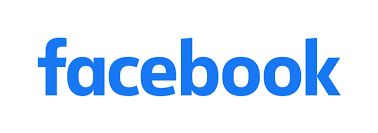 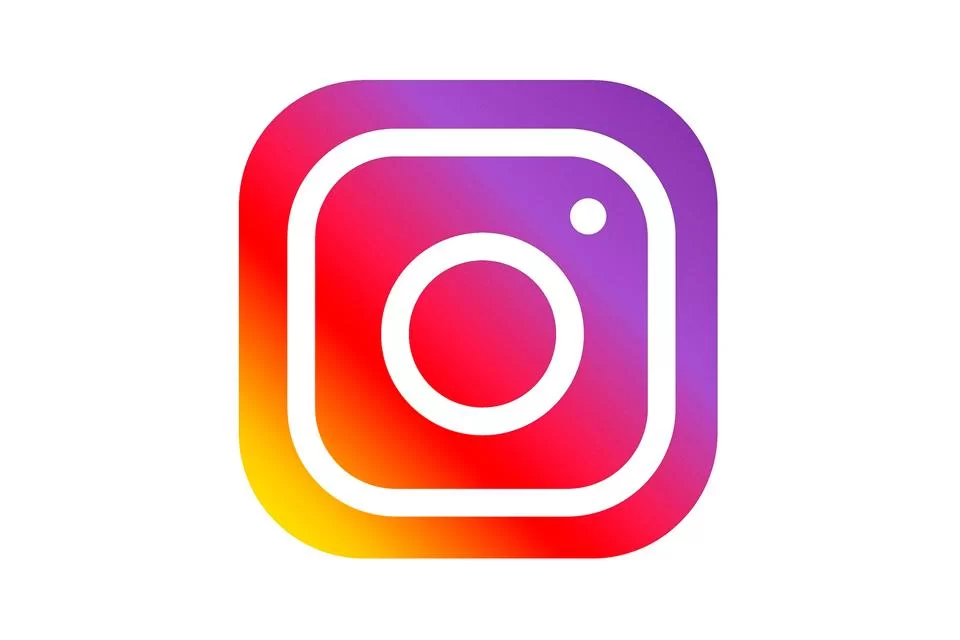 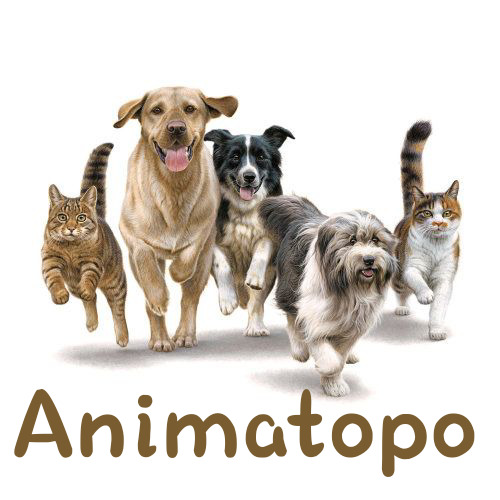 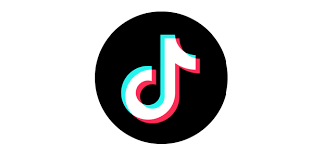 A nossa motivação:
Pensamos em como poderíamos contribuir para o bem-estar dos animais de estimação e daqueles que são abandonados e maltratados por não terem as mesmas condições. Com o incentivo do professor e ajuda dos nossos pais,avós, reutilizamos sobras de comidas, tecidos velhos e potes de alimentos vazios.
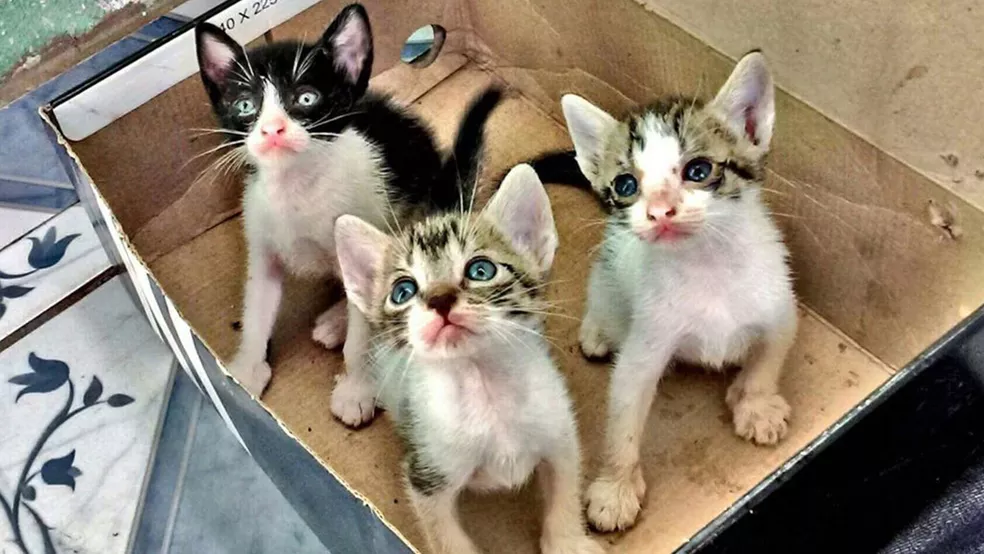 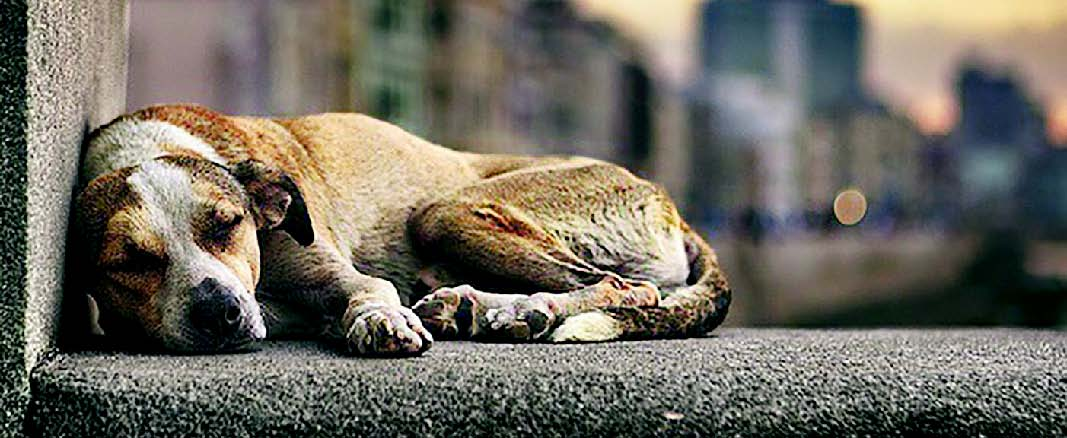 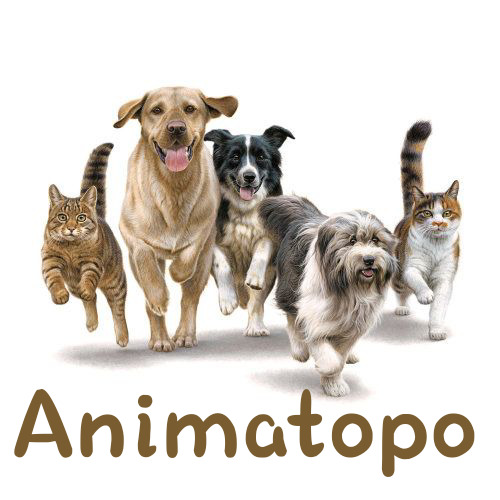 Custo do projeto:
VALOR DE VENDA DE PRODUTOS
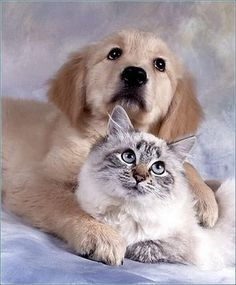 Animais a experimentar o nosso produto :
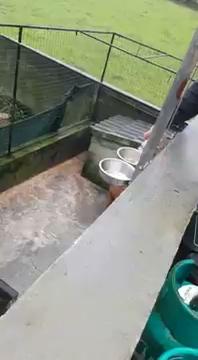 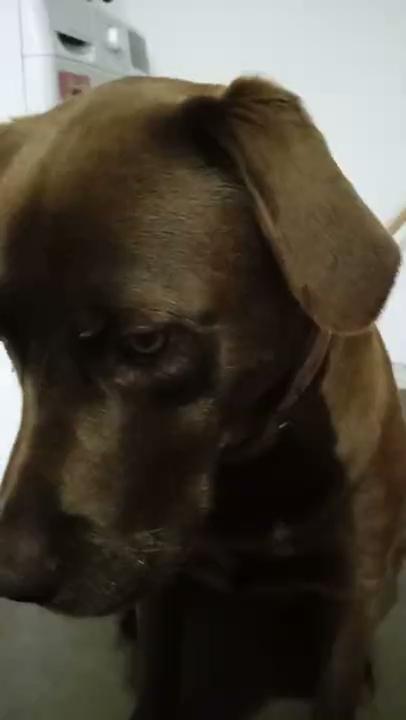 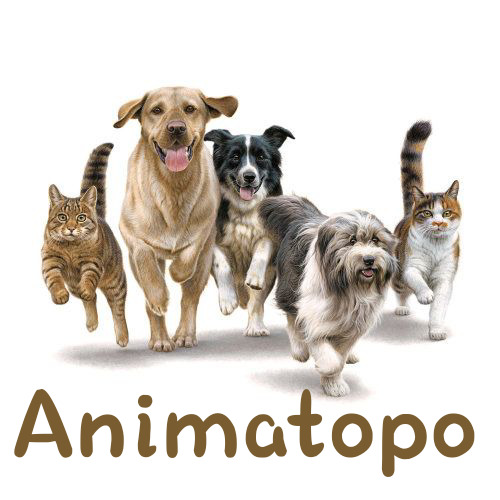 Aprovação E TESTES:
Os nossos produtos foram aprovados pelo clínico e veterinário e os nossos animais agradeceram.
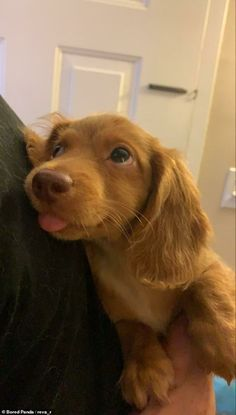 Conclusão!
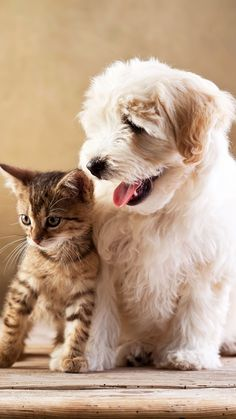 Ao realizar este trabalho, aprendemos que para realizar um projeto é necessário ter um objetivo, pesquisar meios e soluções que possam resolver um problema. Tal como precisamos de ajuda financeira, mesmo utilizando meios reciclados. Também precisamos de motivação, incentivo, apoio do professor e da colaboração dos pais.
Queremos ajudar também as instituições que cuidam de animais como por exemplo: Canil.
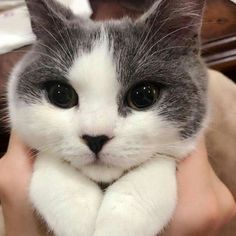 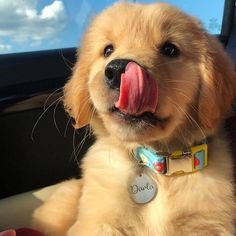 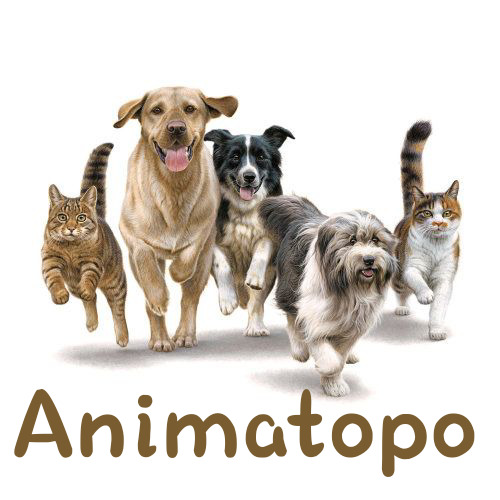 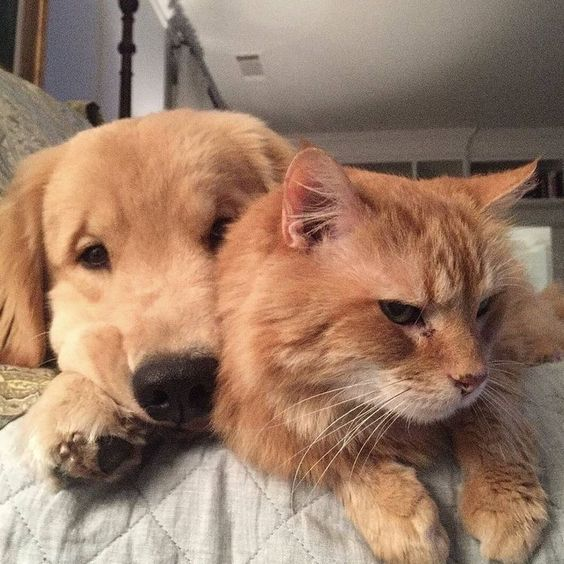 Muito Obrigado